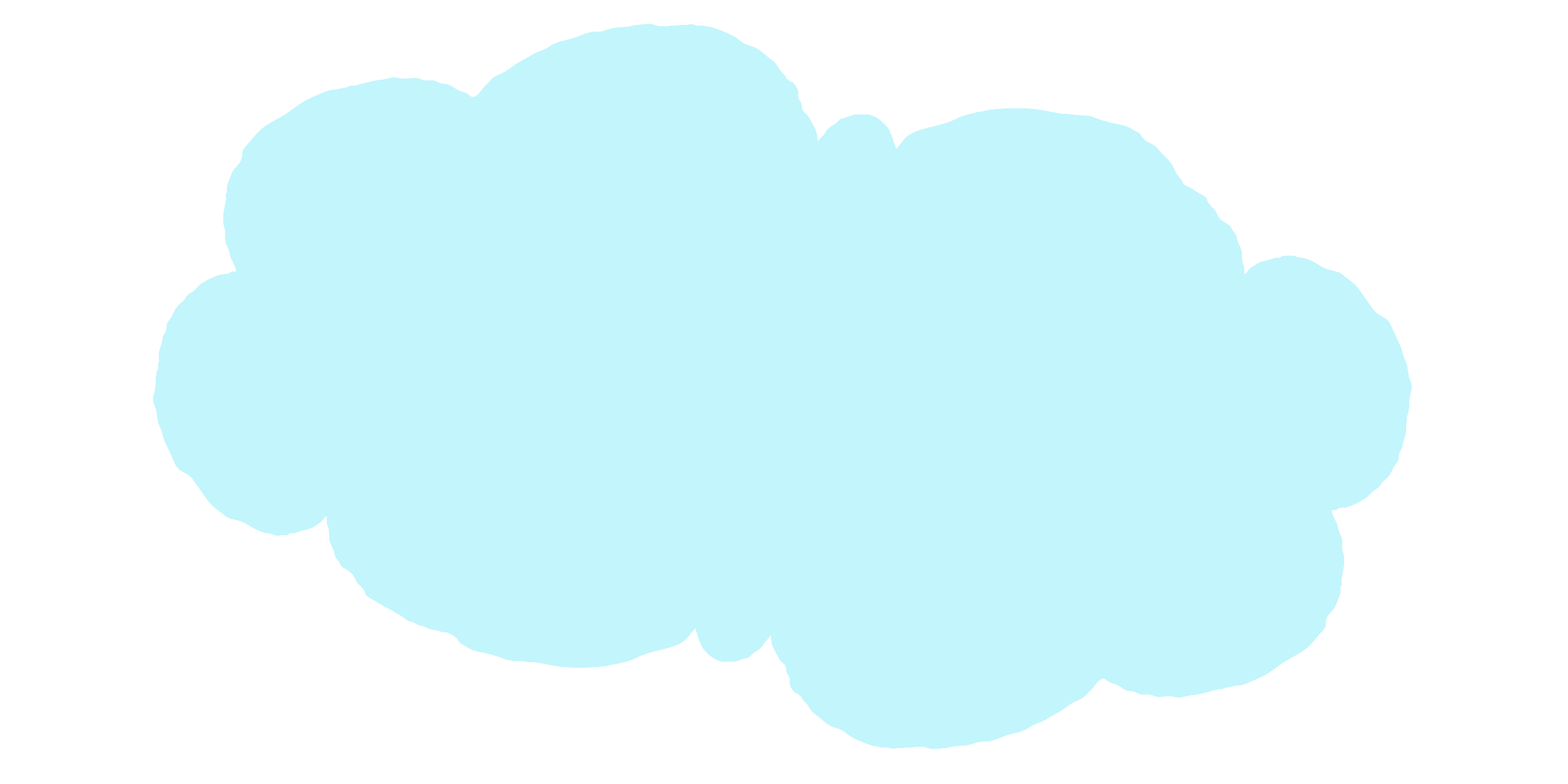 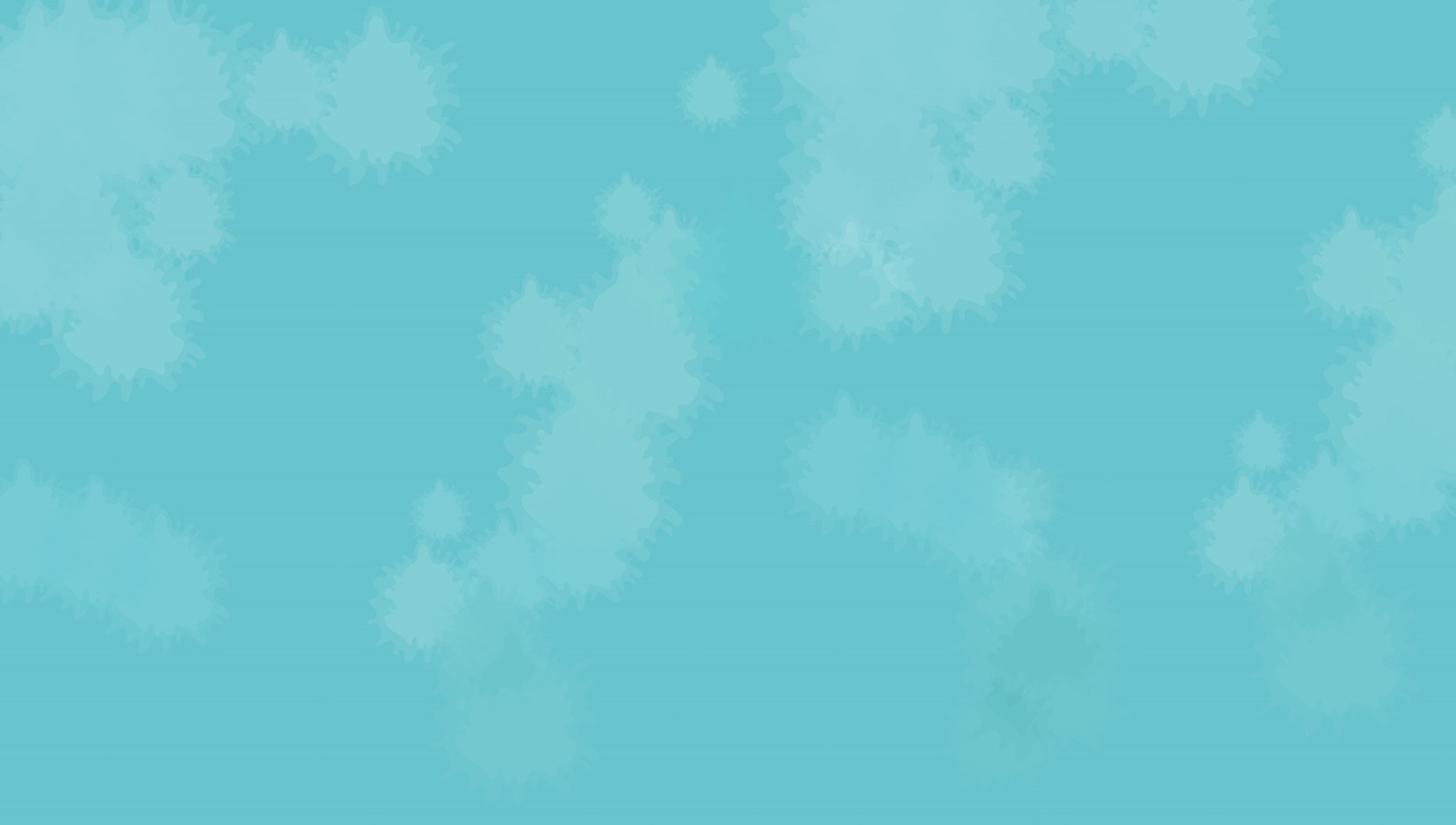 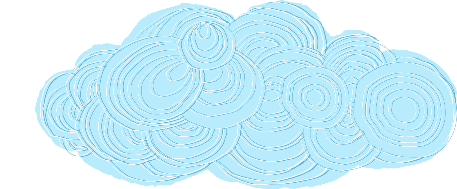 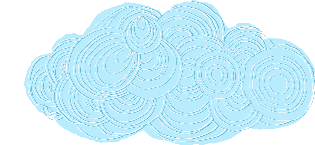 Chào các em tham
 gia tiết học hôm nay
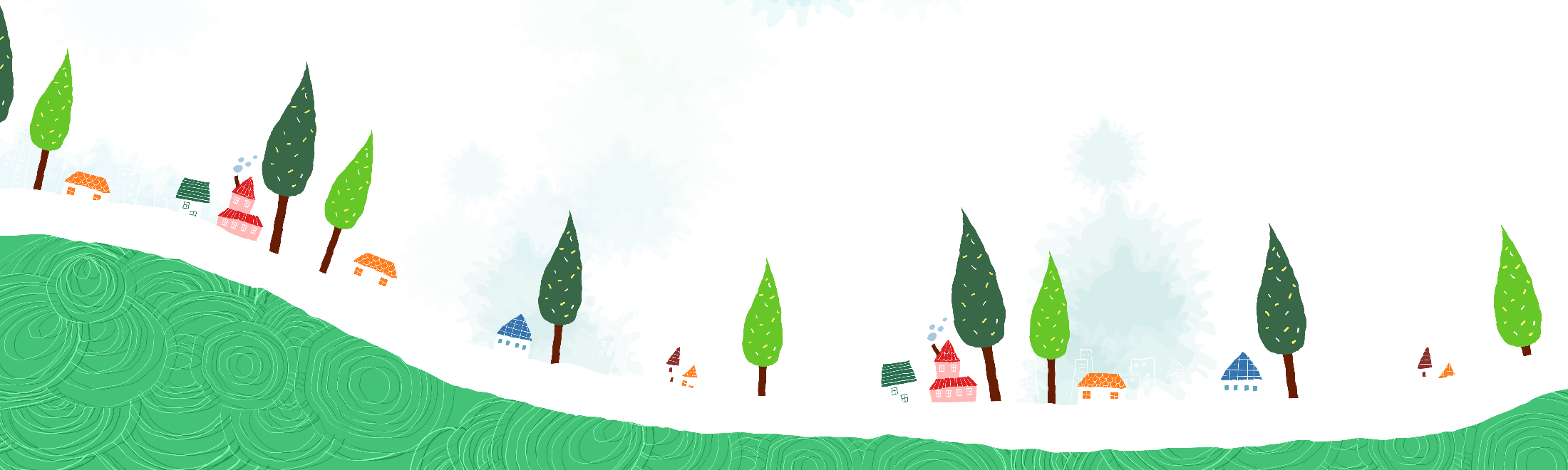 MÔN: Tiếng Việt
LỚP 1
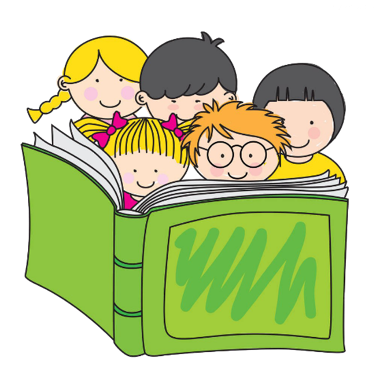 Bài 4
Nếu không may bị lạc
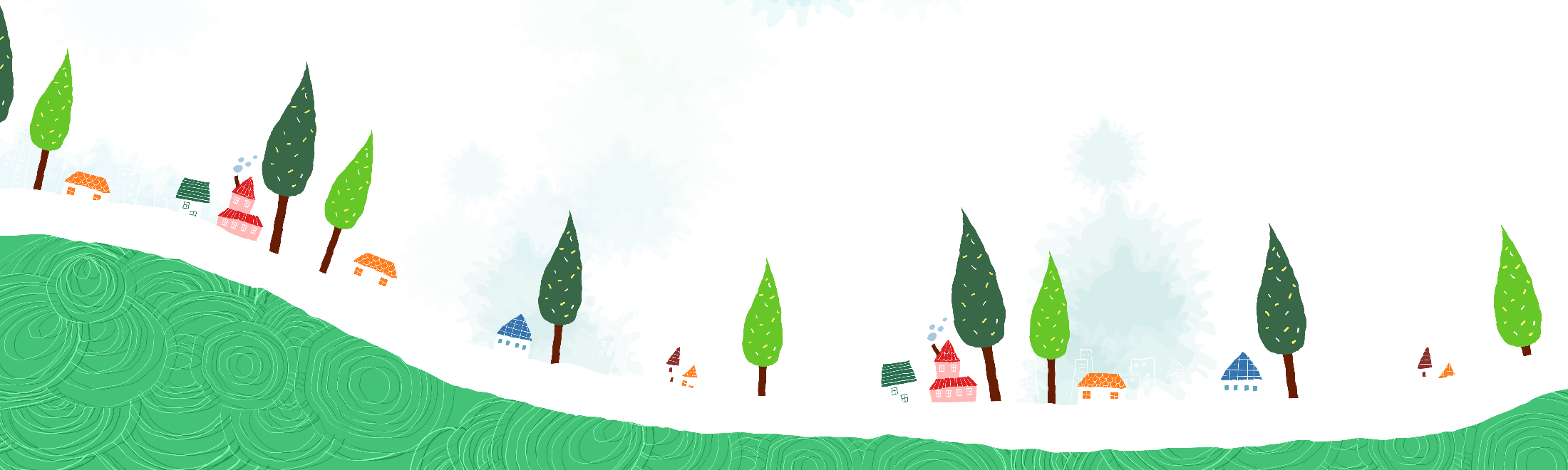 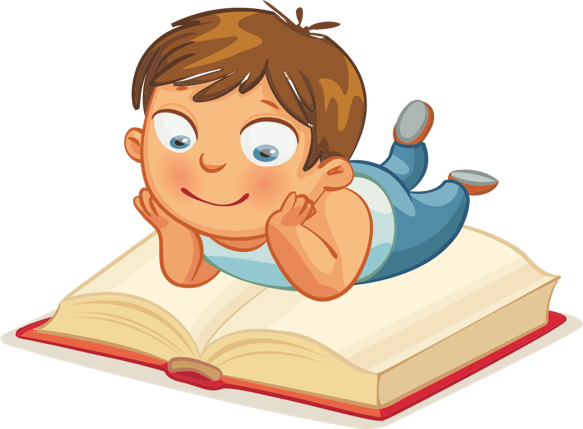 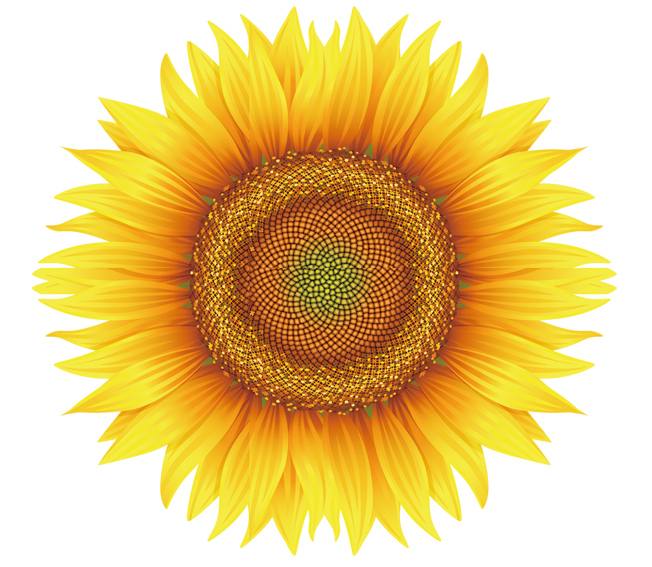 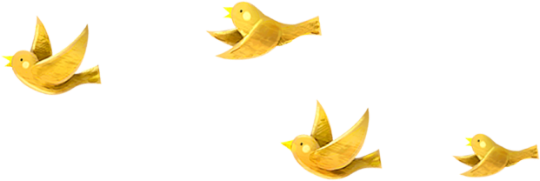 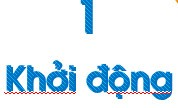 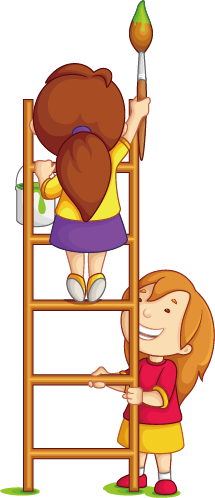 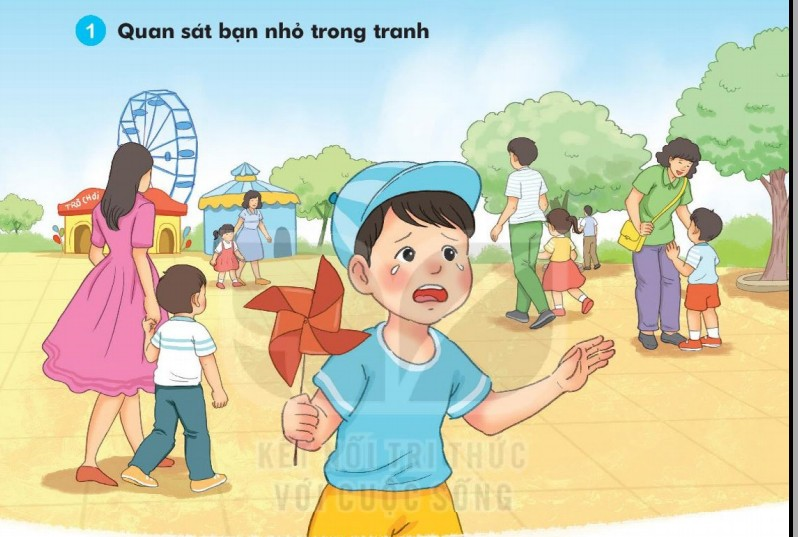 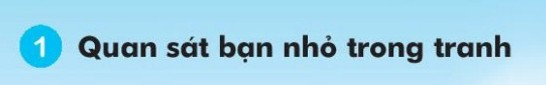 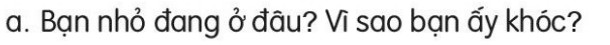 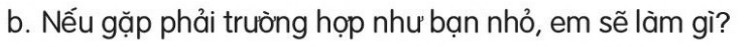 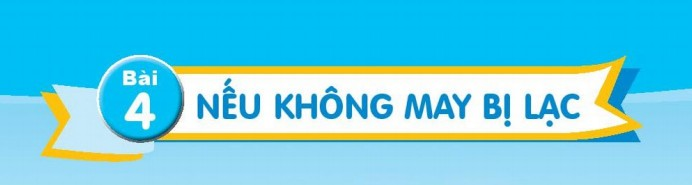 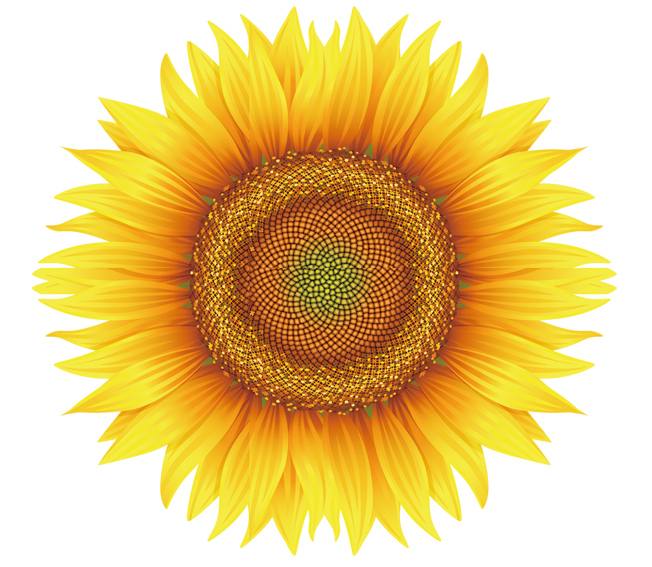 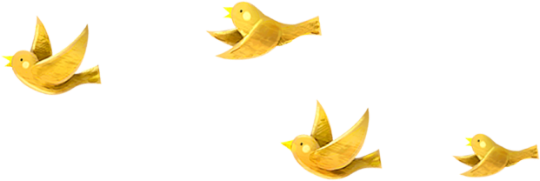 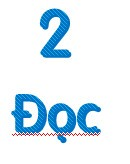 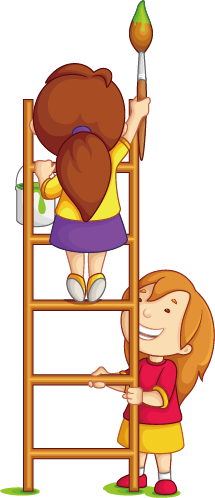 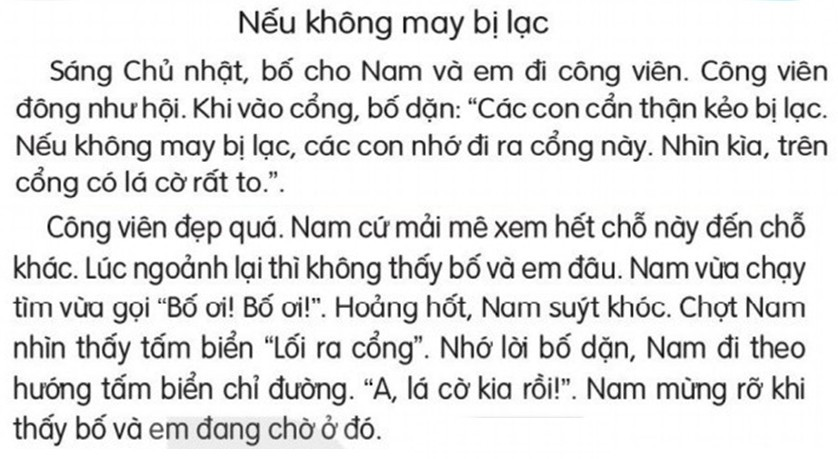 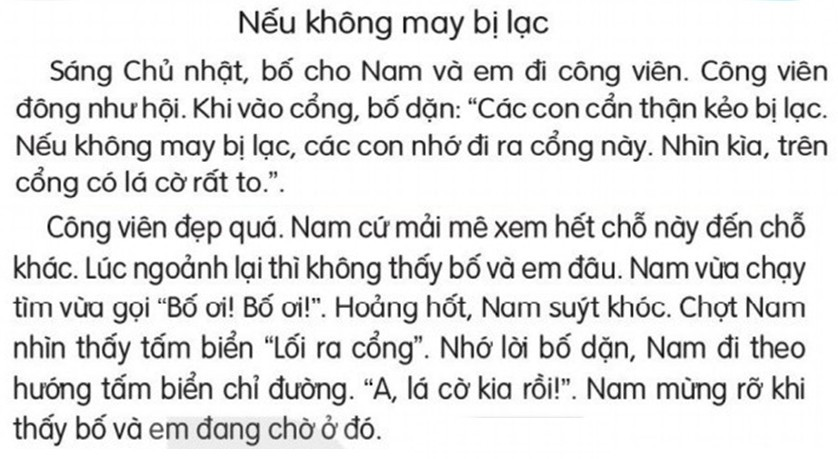 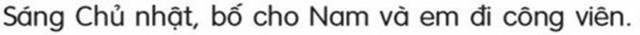 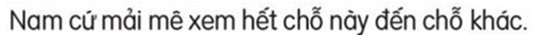 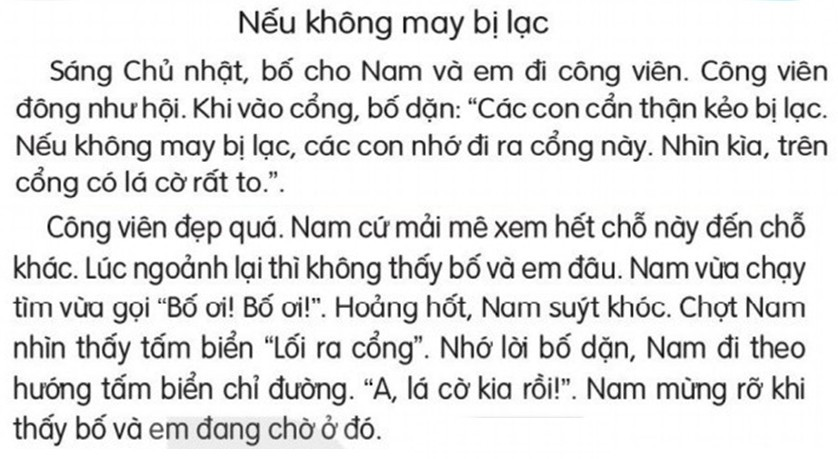 1
2
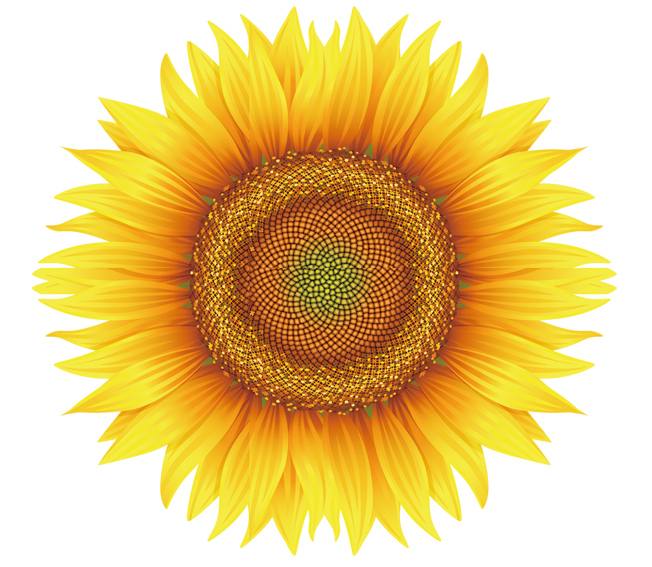 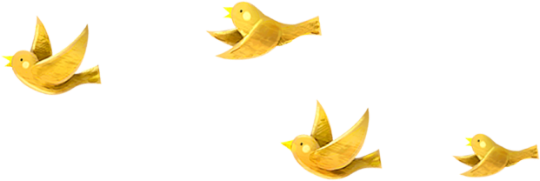 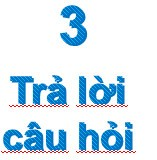 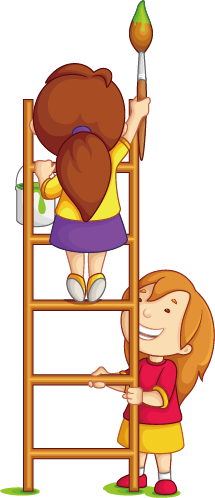 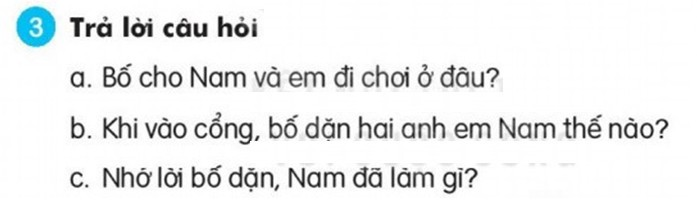 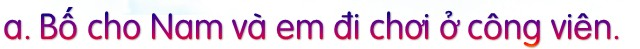 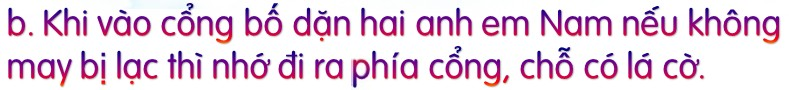 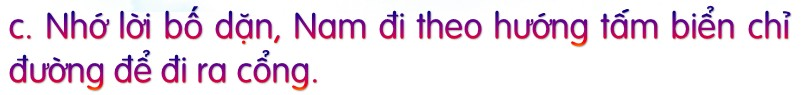 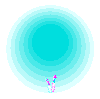 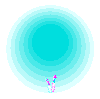 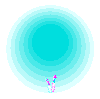 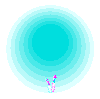 Bạn giỏi quá
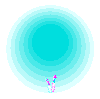 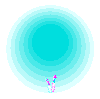 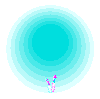 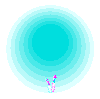 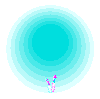 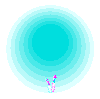 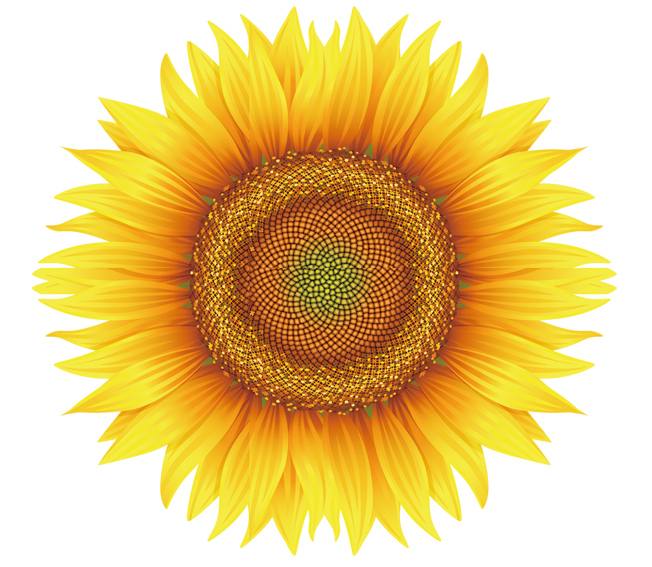 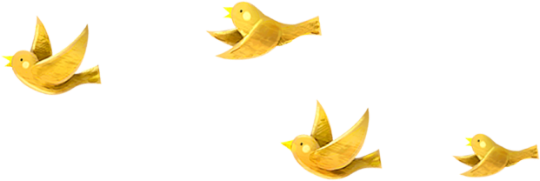 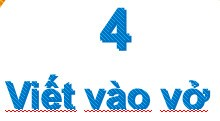 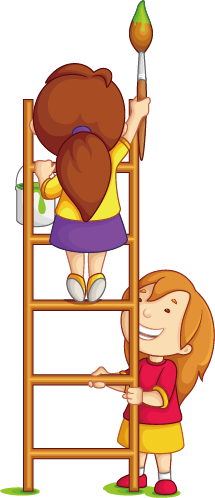 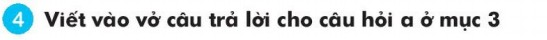 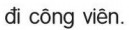 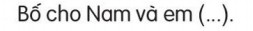 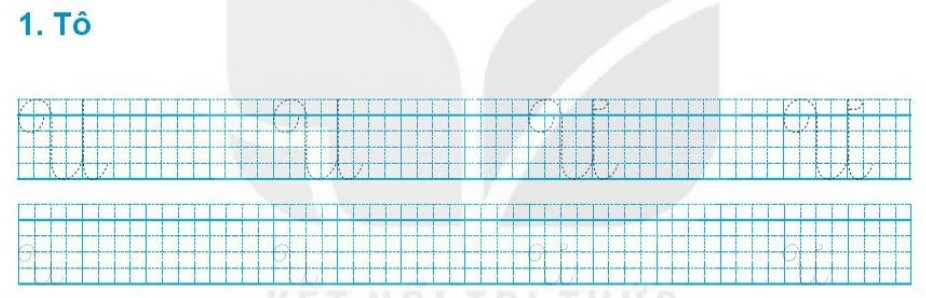 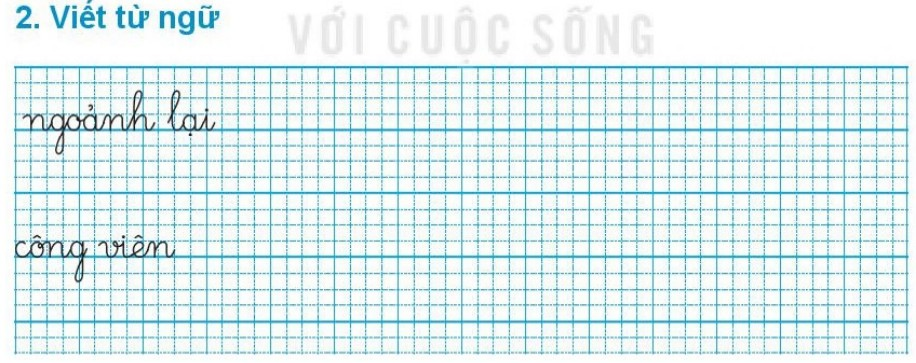 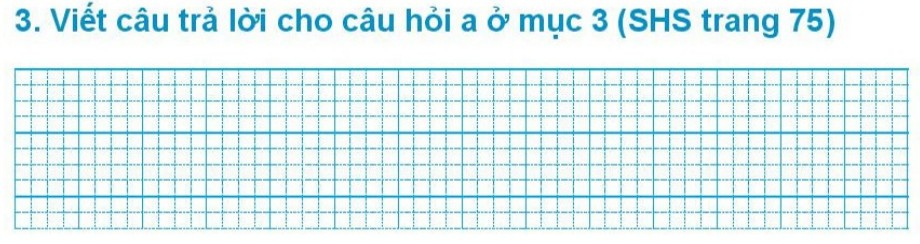 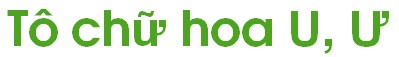 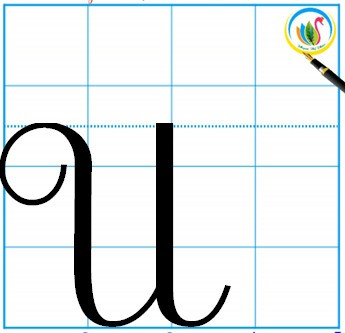 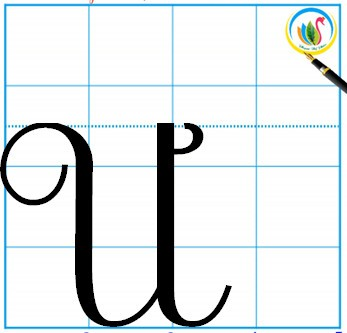 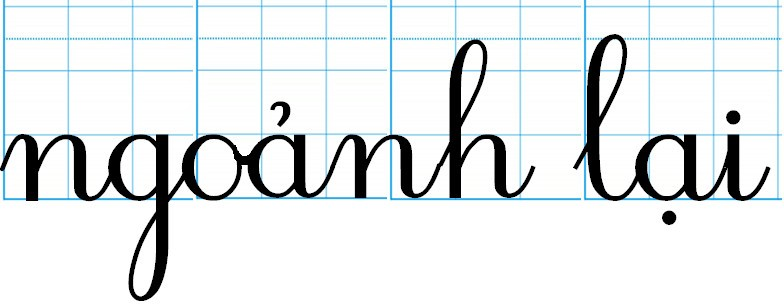 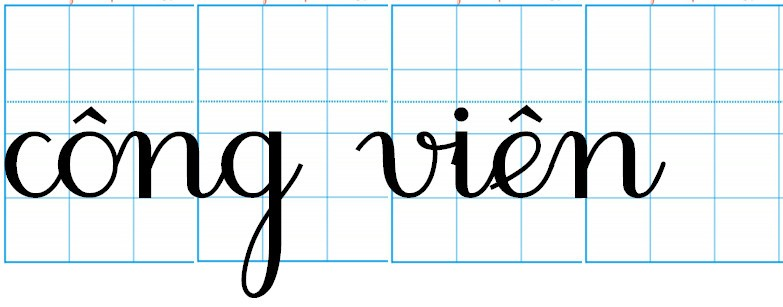 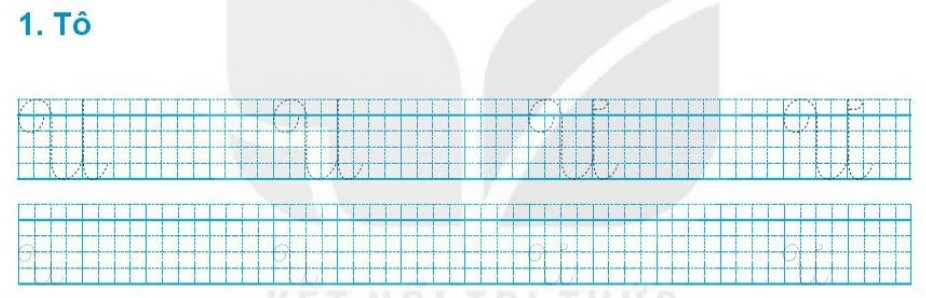 U
Ư
U
Ư
Ư
Ư
U
U
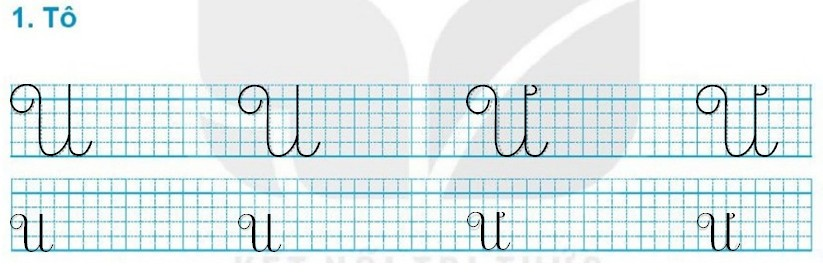 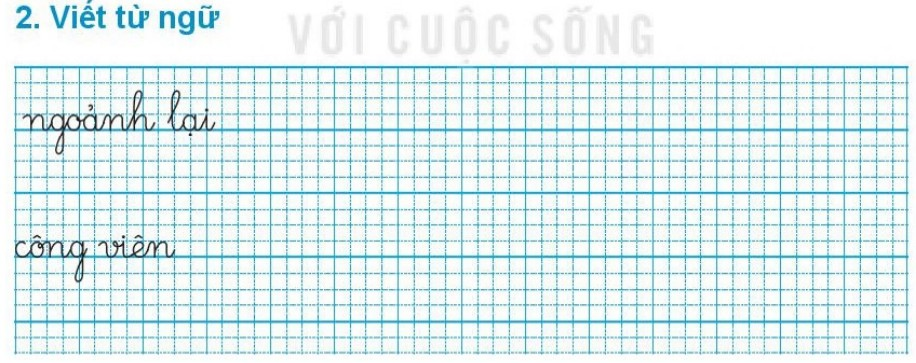 ngoảnh lại
ngoảnh lại
ngoảnh lại
ngoảnh lại
ngoảnh lại
công viên
công viên
công viên
công viên
công viên
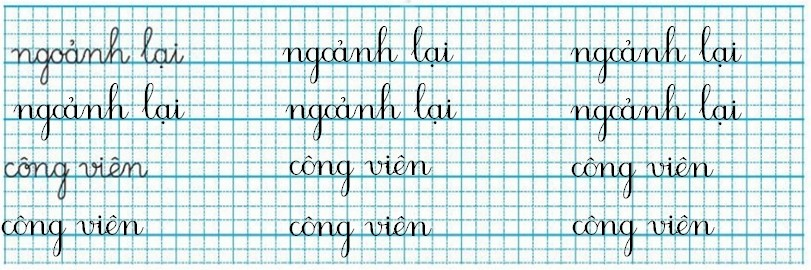 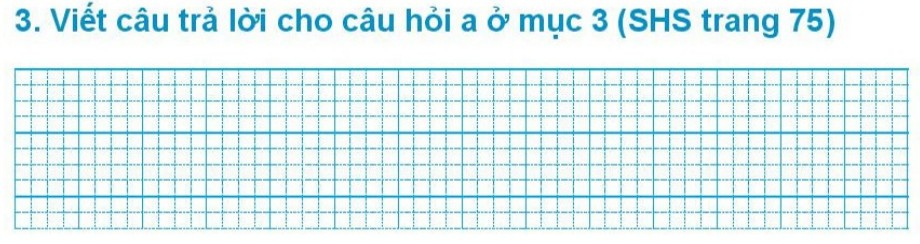 Bố cho Nam và em đi công viên.
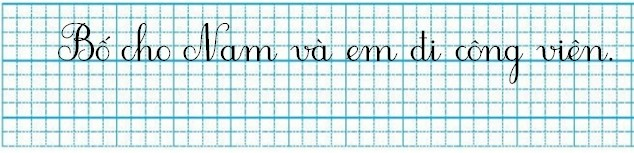 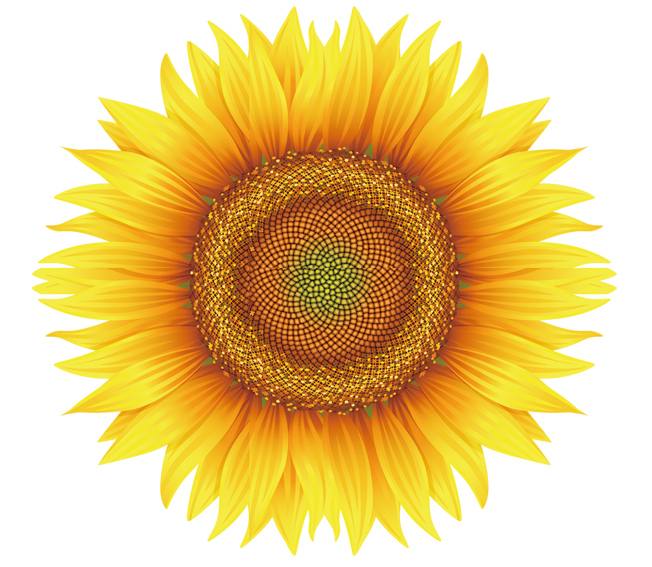 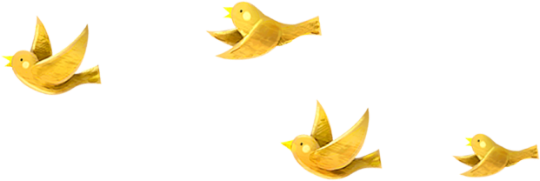 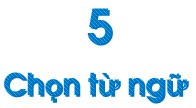 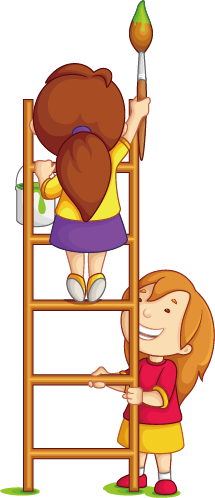 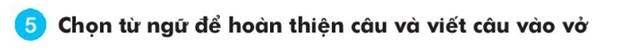 mải mê
hoảng hốt
người lạ
(…)
Uyên không                     khi bị lạc.
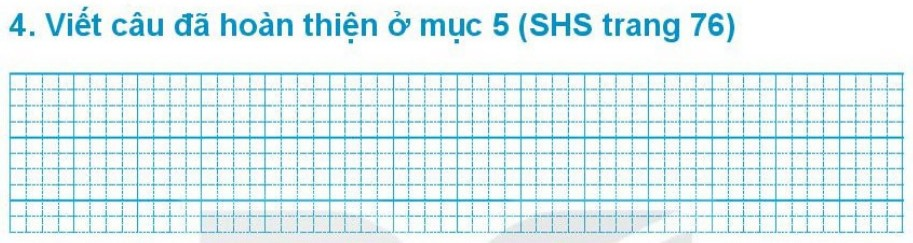 Uyên không hoảng hốt khi bị lạc.
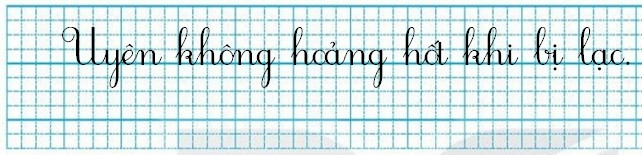 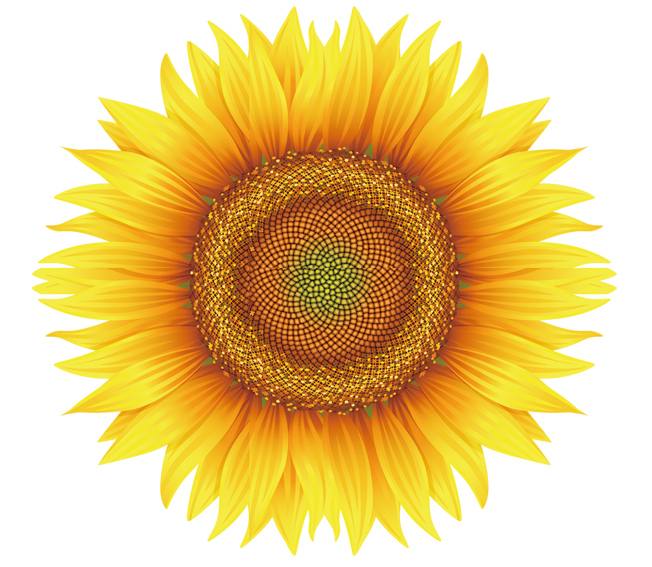 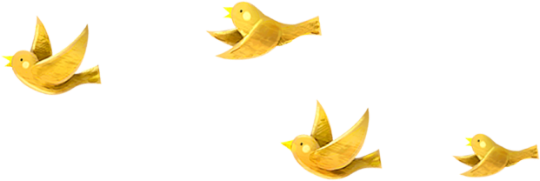 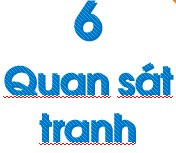 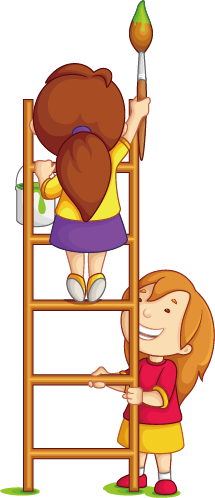 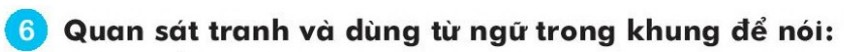 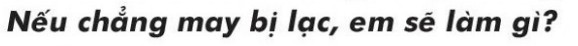 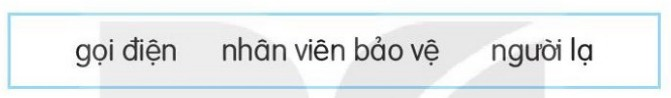 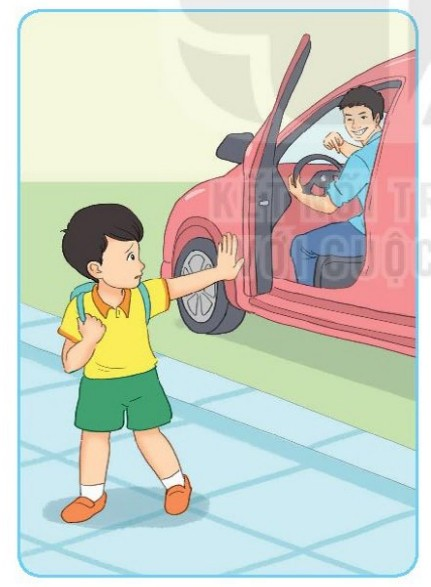 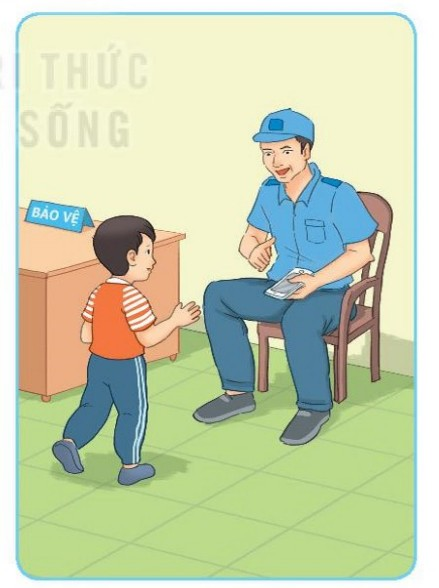 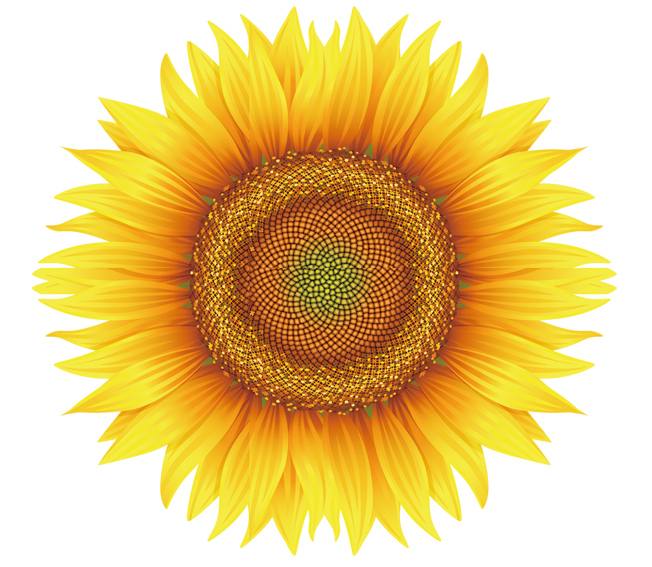 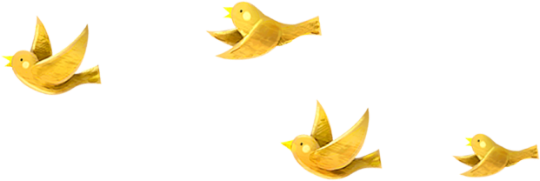 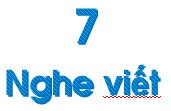 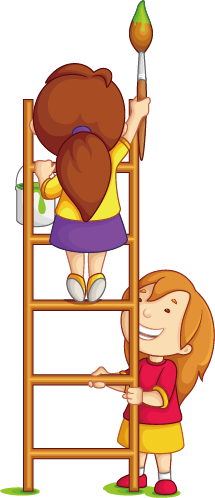 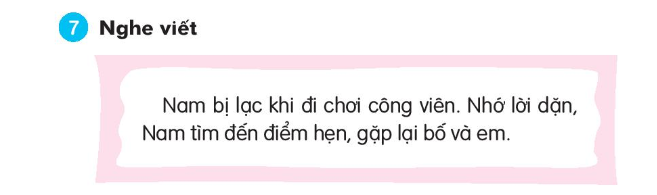 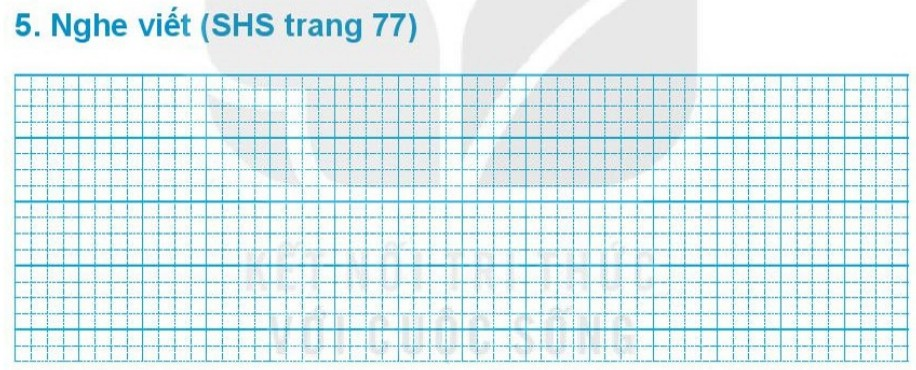 Nam bị lạc khi đi chơi công viên. Nhớ lời
dặn, Nam tìm đến điểm hẹn, gặp lại bố và em.
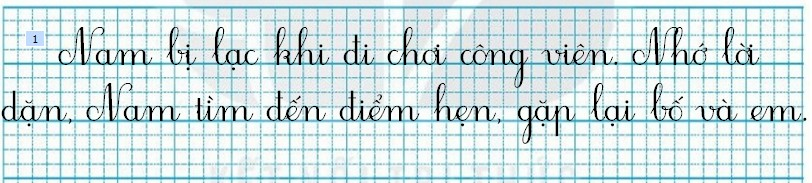 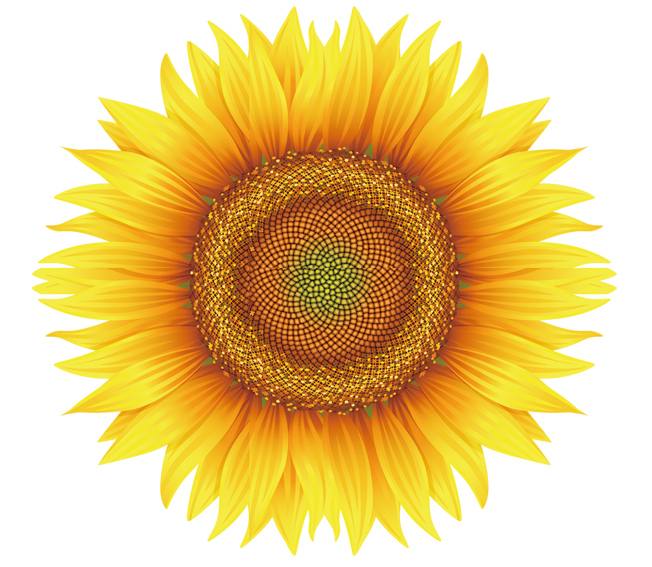 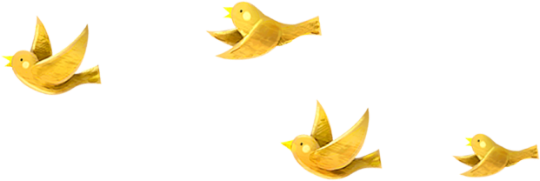 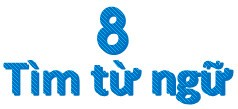 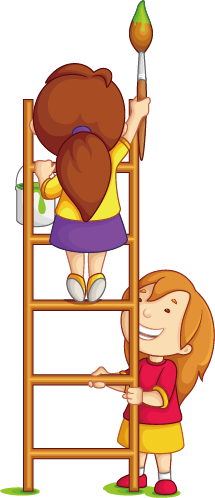 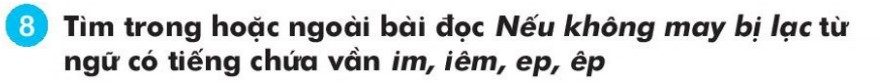 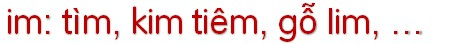 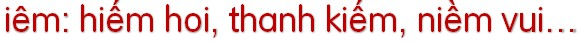 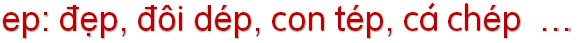 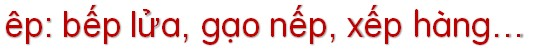 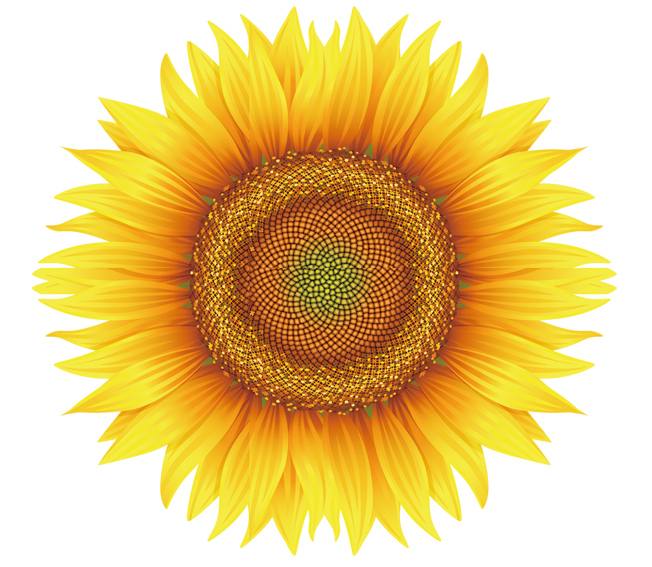 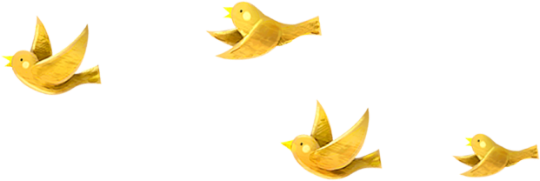 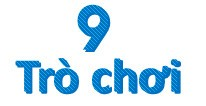 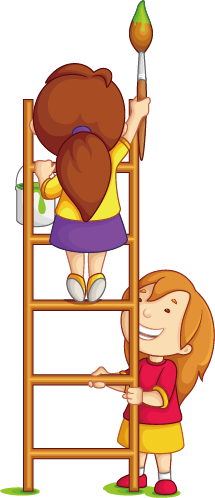 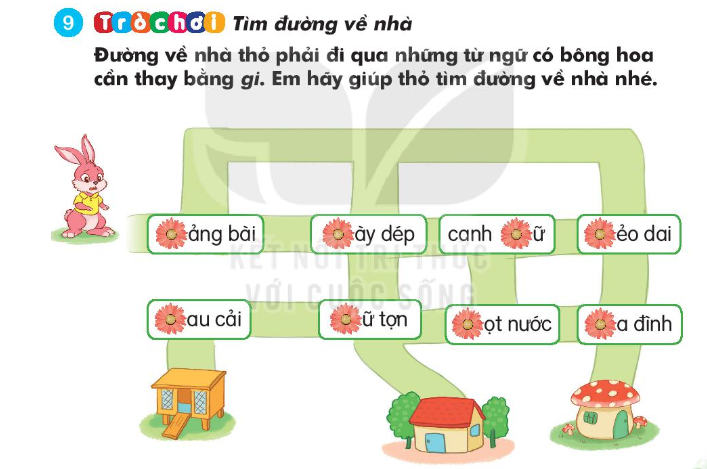 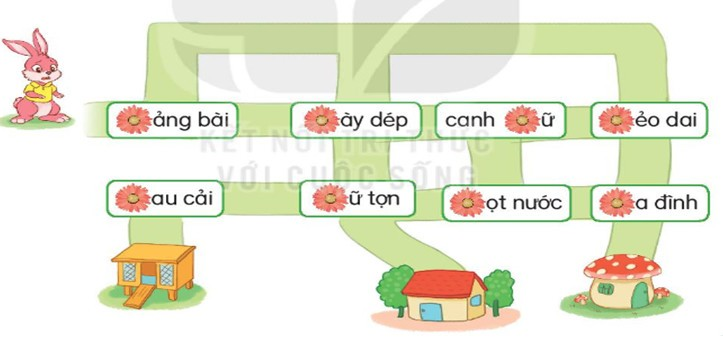 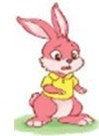 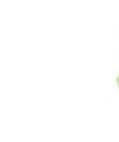 gi¶ng bµi
canh giữ
giµy dÐp
dÎo dai
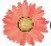 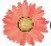 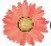 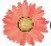 dữ tîn
rau c¶i
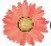 giät n­íc
gia ®ình
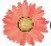 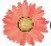 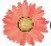 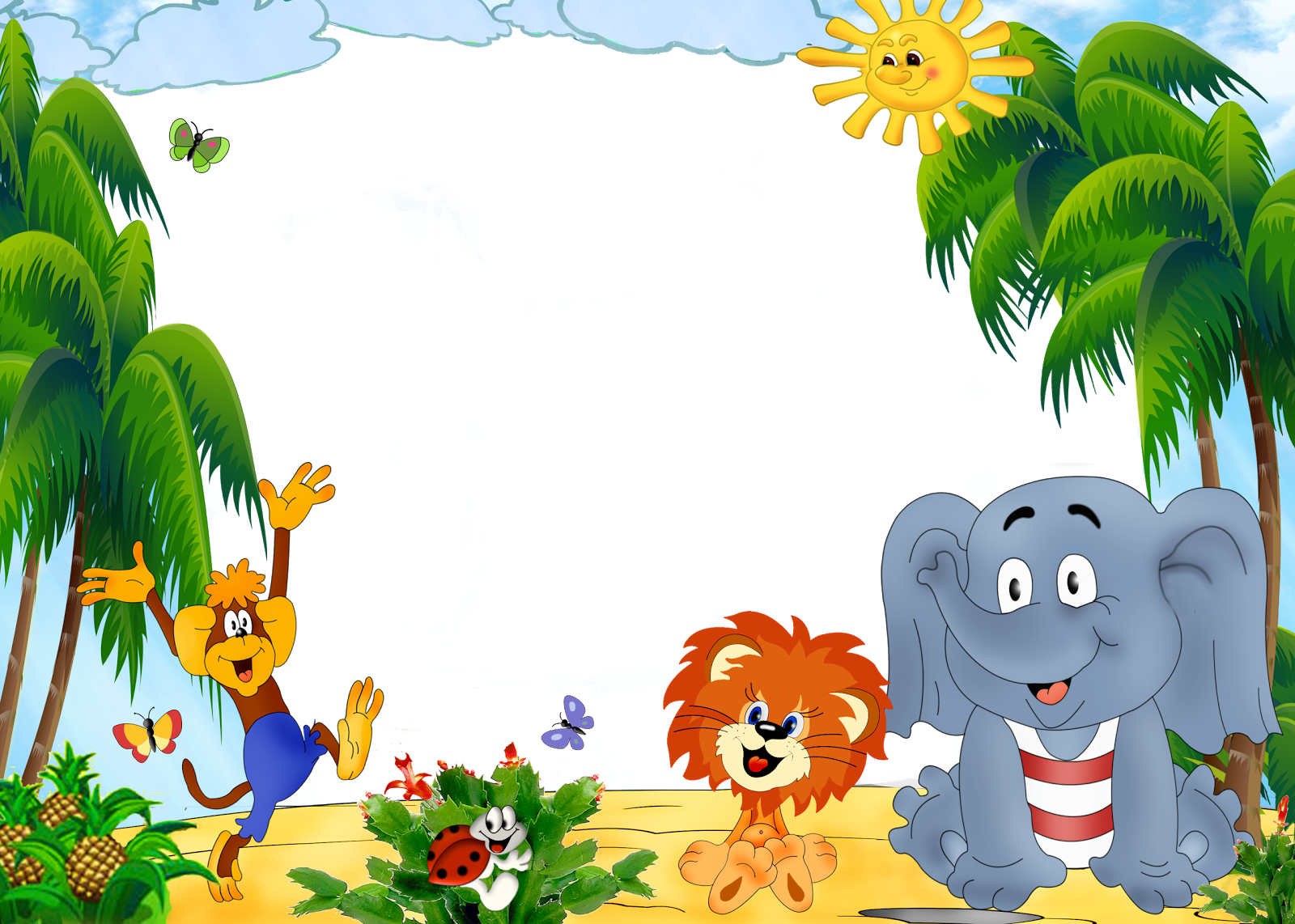 Củng cố - Dặn dò
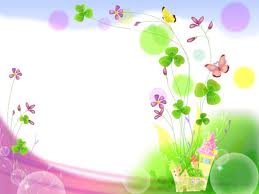 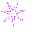 CẢM ƠN THẦY CÔ
 VÀ CÁC EM HỌC SINH
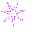 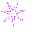 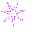 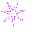 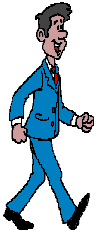 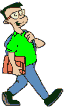 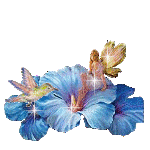 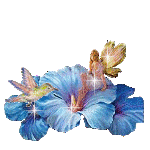 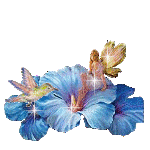 The end